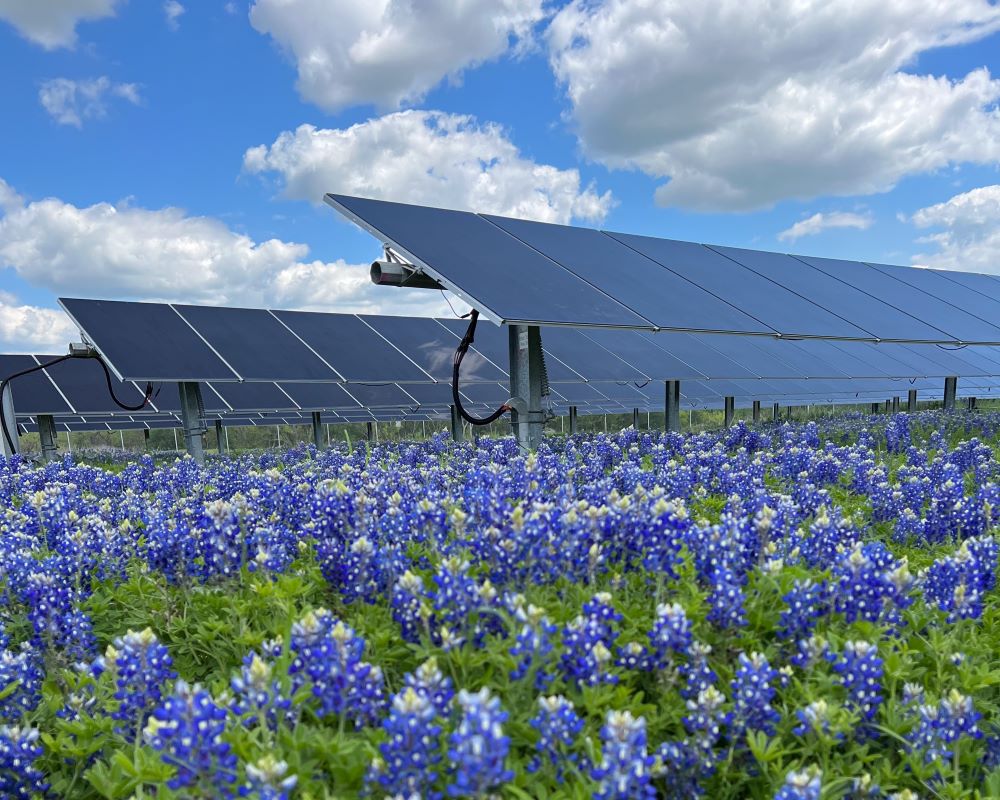 PRC-028 
vs IEEE 2800-2022 
vs NOGRR255
Eric Newnam
Reliability Engineer, III

April 18, 2025
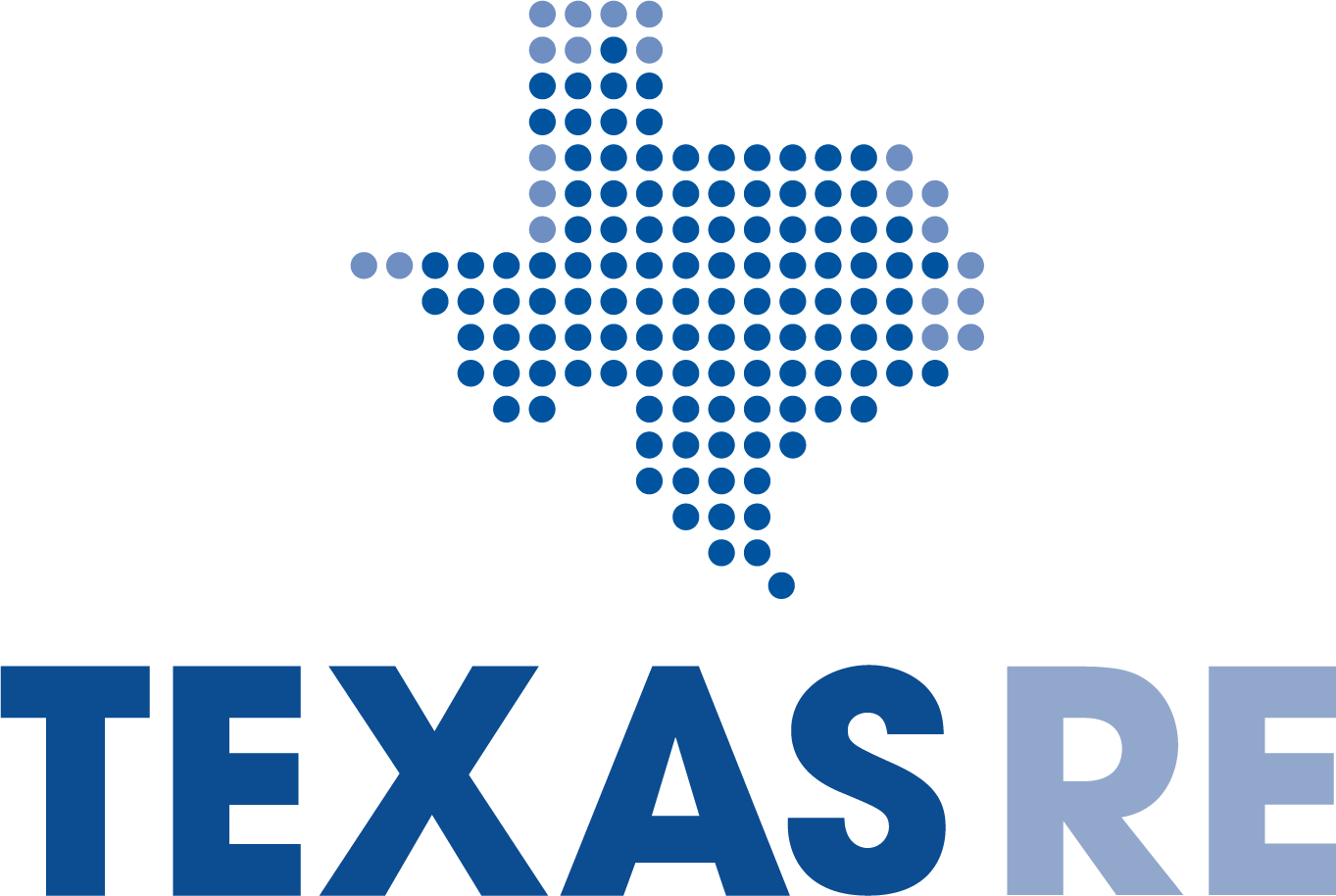 R1 Sequence of Event Recording Data
2
PRC-028 vs IEEE 2800-2022 vs NOGRR255
R1 Sequence of Event Recording Data
IEEE-2800-2022
Table 19—Measurement data
NOGRR255
6.1.4.1.1 Sequence of Events Recording Data Requirements
(1) Generation Resource owners and ESR owners shall have sequence of events data for all positions (open/close) for circuit breakers associated with the MPT(s), collector bus, and shunt static or dynamic reactive device(s).
3
PRC-028 vs IEEE 2800-2022 vs NOGRR255
R2 Fault Recording Data
4
PRC-028 vs IEEE 2800-2022 vs NOGRR255
R2 Fault Recording Data
IEEE-2800-2022
Table 19—Measurement data
NOGRR255
6.1.4.1.2 Fault Recording Data and Triggering Requirements
(1) Generation Resource owners and ESR owners shall have fault recording data to determine the following electrical quantities for each triggered fault recording record:
(a) Generation Resource or ESR level fault recording data:
(i) Time stamp;
(ii) Phase-to-neutral voltage for each phase on the high side of the MPT;
(iii) Each phase current and the residual or neutral current on the high side of the MPT;
(iv) If applicable, active and reactive power on the high side of the MPT;
(v) If applicable, frequency and rate-of-change-of-frequency (df/dt) data for at least one generator-interconnected bus measurement; and
(vi) If applicable, dynamic reactive device input/output such as voltage, current, and frequency.
(vii) Applicable binary status.
5
PRC-028 vs IEEE 2800-2022 vs NOGRR255
R3 Digital Fault Recording Data Specifications
6
PRC-028 vs IEEE 2800-2022 vs NOGRR255
R3 Digital Fault Recording Data Specifications
IEEE-2800-2022
Table 19—Measurement data
NOGRR255
6.1.4.1.2 Fault Recording Data and Triggering Requirements
(3) Fault recording equipment shall meet the following requirements for a Generation Resource or ESR as described in paragraph (1) above:
(a) Have either continuous data recording or triggering for at least the following:
(i) High-side of the MPT fault recording triggers and, if applicable, any dynamic reactive device FR triggers:
(A) Neutral (residual) overcurrent of 0.20 per unit (p.u.) or less of rated current transformer secondary current;
(B) Any phase under-voltage between 0.85 p.u. and 0.90 p.u., or
(1) Any phase overcurrent above 1.05 p.u. of the maximum emergency current rating, or
(2) Protective relay tripping for all protection groups;
(C) Any phase over-voltage greater that 1.10 p.u.;
(D) Frequency below 59.5 Hz or above 60.5 Hz;
(E) Frequency rate of change for low frequency of -0.08125 Hz/sec or high frequency of 0.125 Hz/sec;
(b) Minimum recording rate of:
(i) 64 samples per cycle for any Fault recording equipment installed on or replaced after June 1, 2024;
(ii) 16 samples per cycle for any Fault recording equipment installed prior to June 1, 2024; and
(c) A single record or multiple records that include pre-trigger record length of at least two cycles and a total record length of at least 2 seconds for the same trigger point.
7
PRC-028 vs IEEE 2800-2022 vs NOGRR255
R4 & R5 Dynamic Disturbance Recording Data
8
PRC-028 vs IEEE 2800-2022 vs NOGRR255
R4 & R5 Dynamic Disturbance Recording Data
IEEE-2800-2022
Table 19—Measurement data
NOGRR255
6.1.3.1 Dynamic Disturbance Recording Equipment Requirements
6.1.3.1.1 Recording and Triggering Requirements
(1) Dynamic disturbance recording equipment shall:
(a) Have either continuous data recording or triggering for at least the following:
(i) Any phase under-voltage below 0.85 p.u. for two cycles or longer;
(ii) Phase under-voltage below 0.9 p.u. for two cycles or longer; 
(ii) Phase under-voltage that would trigger Under-Voltage Load Shed (UVLS);
(iii) Any phase over-voltage greater than 1.15 p.u. for two cycles or longer;
(iv) Frequency below 59.5 Hz or above 60.5 Hz; and
(v) Frequency rate of change for low frequency of -0.08125 Hz/sec or high frequency of 0.125 Hz/sec;
(vi) ERCOT must review and approve any requested deviations from the above-referenced requirements.
(vii) Additional triggering in excess of the minimums set forth in paragraph (a) above are permitted and do not require ERCOT’s review and approval.(b) Triggered record lengths of at least three minutes;
(c) A minimum output recording rate of 30 samples per second; and
(d) A minimum input sampling rate of 960 samples per second.
9
PRC-028 vs IEEE 2800-2022 vs NOGRR255
R6 Time Synchronization
IEEE-2800-2022
11. Measurement data for performance monitoring and validation
All IBR plant–level monitoring devices (sequence of event recorder, digital fault recorder, dynamic disturbance recorder, and power quality meter) shall be synchronized to UTC with ± 1 μs time accuracy, preferably using IEEE 1588–compliant devices, that implement either the IEEE C37.238 or IEC/IEEE 61850-9-3 application profiles intended for the utility industry.
The IBR unit–level monitoring devices shall be synchronized to UTC with ± 100 μs time accuracy.


NOGRR255
6.1.4.1 Fault Recording and Sequence of Events Recording Equipment Requirements
(1) Required fault recording equipment shall be time synchronized with a Global Positioning System-based clock, or ERCOT approved alternative, with synchronized device clock accuracy and performance within +/- 100 microseconds of Coordinated Universal Time (UTC), with or without a local time offset for Central Prevailing Time (CPT).
(2) Required sequence of events recording equipment shall be time synchronized with a Global Positioning System-based clock, or ERCOT-approved alternative, with +/- 100 microseconds of Coordinated Universal Time (UTC), with or without a local time offset for Central Prevailing Time (CPT).
R6. Each Generator Owner shall time synchronize all SER, FR, and DDR data to meet the following: 
6.1. Synchronization to Coordinated Universal Time (UTC) with or without a local time offset 
6.2. The IBR unit synchronized device clock accuracy within ± 100 milliseconds of UTC. For all other devices, synchronized device clock accuracy within ± 1 milliseconds of UTC
10
PRC-028 vs IEEE 2800-2022 vs NOGRR255
R7 Requested Data
11
PRC-028 vs IEEE 2800-2022 vs NOGRR255
R7 Requested Data
IEEE-2800-2022
Table 19—Measurement data
NOGRR255
6.1.2.4 Fault Recording and Sequence of Events Recording Data Retention and Reporting Requirements
(1) Each Transmission Facility owner and Generation Resource owner shall, upon request, provide to ERCOT fault recording and sequence of events recording data for the Transmission Elements identified in these requirements as follows:
(a) Data shall be maintained and retrievable for at a minimum:
(i) Twenty calendar days, including the day the data was recorded, for fault recording and sequence of events recording equipment installed on or replaced after June 1, 2024;
(ii) Ten calendar days, including the day the data was recorded, for fault recording and sequence of events recording equipment installed prior to June 1, 2024;
(b) Data subject to paragraph (1)(a) above will be provided within seven calendar days of request unless the requestor grants an extension;
6.1.3.1.4 Data Retention and Data Reporting Requirements
(2)	Each affected Market Participant shall provide to the requesting Entity, upon request, dynamic disturbance recording data to the requesting entity, as follows:
(a)	Data must be retrievable for ten calendar days, including the day the data was recorded;
(b)	Data subject to paragraph (2)(a) above within seven calendar days of a request unless the requestor grants an extension;
(c)	Dynamic disturbance recording data in electronic files formatted in conformance with IEEE C37.111, revision C37.111-1999 or later;
(d)	Data files named in conformance with IEEE C37.232, revision C37.232-2011 or later.
12
PRC-028 vs IEEE 2800-2022 vs NOGRR255
R8 Failure Of The Recording Capability
NOGRR255
6.1.5 Maintenance and Testing Requirements
(1) Each Market Participant with dynamic disturbance recording, phasor measurement recording, fault recording, or sequence of events recording equipment identified by Section 6.1.2, Fault Recording and Sequence of Events Recording Equipment, Section 6.1.3, Dynamic Disturbance Recording Equipment Including Phasor Measurement Unit Equipment, and Section 6.1.4, Fault Recording, Sequence of Events Recording, and Phasor Measurement Unit Requirements for Inverter-Based Resources (IBRs), shall maintain and test its equipment as follows:
(a) Calibrate or configure the devices at installation and when records from the equipment indicate a calibration or configuration problem;
(b) To ensure data stored locally is available upon request by verifying data availability and quality at least once every 60 calendar days, or institute an automated notification system to detect when the equipment ceases recording required data or fails to timely refresh the data.
(2) Each Market Participant with dynamic disturbance recording equipment, phasor measurement recording, fault recording, or sequence of events recording equipment identified by Section 6.1.2, Section 6.1.3, and Section 6.1.4 shall, within 90 calendar days of discovering a failure of the required data production, either:
(a) Restore the recording capability, or
(b) Notify and submit to ERCOT a plan and timeline for restoring the equipment recording capabilities.
R8. Each Generator Owner shall, upon the discovery of a failure of the recording capability for the SER, FR, or DDR data: 
• Restore the recording capability within 90 calendar days, or 
• Submit a Corrective Action Plan (CAP) to the Regional Entity within 90 calendar days and then implement it according to CAP timeline.
13
PRC-028 vs IEEE 2800-2022 vs NOGRR255
Contact
Eric Newnam
(512) 583-4945
Eric.Newnam@texasre.org
14
PRC-028 vs IEEE 2800-2022 vs NOGRR255
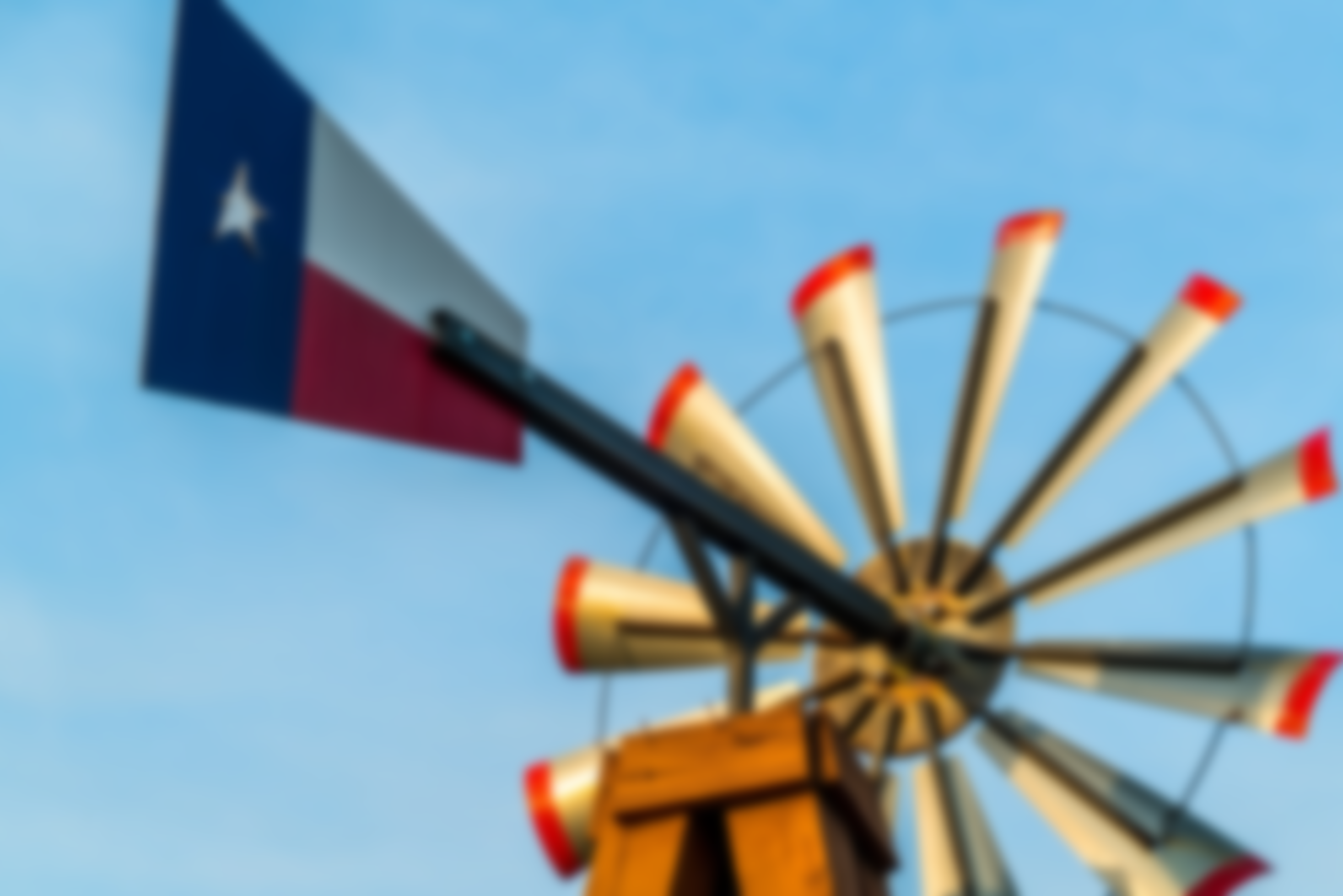 Questions?
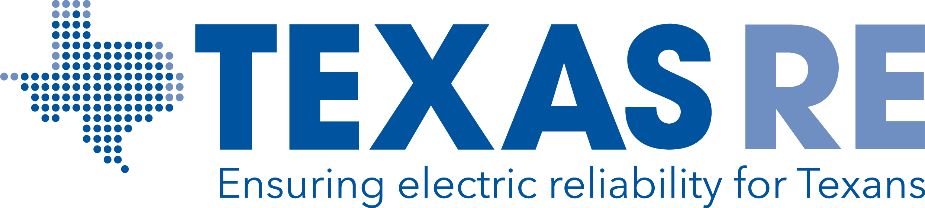